Form 471 RAL
Table of Contents
The Basics
What is a RAL?
A RAL is also known as a Receipt Acknowledgment Letter. A RAL is created for each certified Form 471, and contains a summary of the next steps in the application process. 

Once an applicant has received a RAL, they may submit corrections to their form that were the result of ministerial and clerical (M&C) errors.

Ministerial and clerical (M&C) errors are defined as data entry errors or mistakes applicants made on the FCC Form 470 or FCC Form 471. Such errors include only the kinds of errors that a typist might make when entering data from one list to another, such as:
mistyping a number
using the wrong name or phone number
failing to enter an item from the source list onto the application
making an arithmetic error
What is the process for a RAL?
The RAL notification and correction process is as follows:
After submitting and certifying an FCC Form 471 in-window , the Form 471 Receipt Acknowledgment Letter (RAL) will appear in the organization’s News feed in EPC.
The RAL contains a summary of the next steps in the application process and provides a link to the FCC Form 471 and to the organization's EPC profile.
The contact person for the form or an authorized user will review the RAL.
The contact person for the form or an authorized user will submit in EPC any necessary RAL corrections for ministerial and clerical (M&C) errors.

NOTE: You can submit modifications up until the time that USAC issues a Funding Commitment Decision Letter (FCDL).
Modifications do not show up in the certified version of the FCC Form 471, and some modifications must be reviewed and approved by Program Integrity Assurance (PIA) during the review of your application.
Locating the RAL
Locating the RAL
The main contact person for any certified Form 471 will receive a RAL in their News Feed
date Form 471 was submitted
How to get here:
  
1) Landing Page
  
2) Click on link for independent school or school district

3) Click on “News” link in the menu at the top of the page
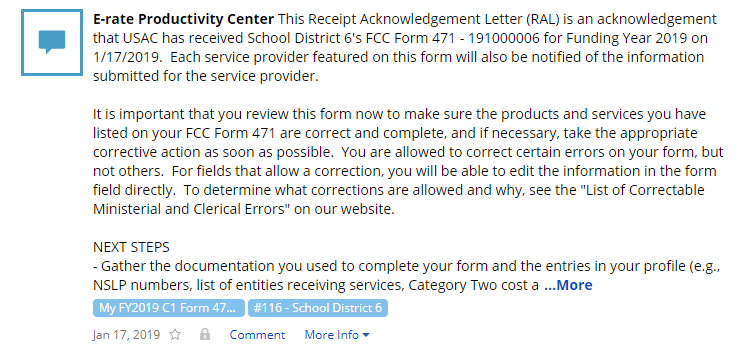 ① Click on the name of the Form 471 to proceed to the form
Accessing a Form to Modify
Accessing a Form
① Go to the Landing Page for the organization
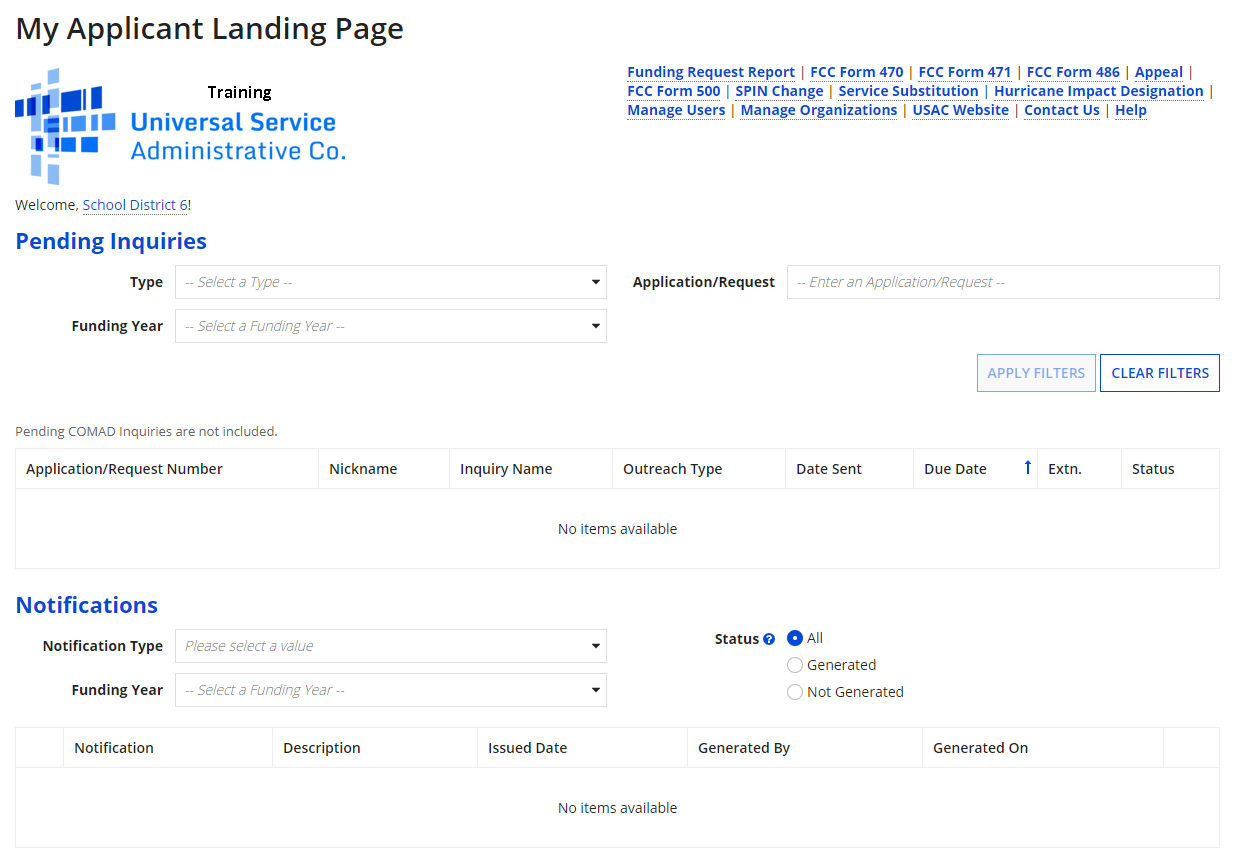 Accessing a Form
② Scroll to the “FCC Forms and Post-Commitment Requests” section of the Landing Page
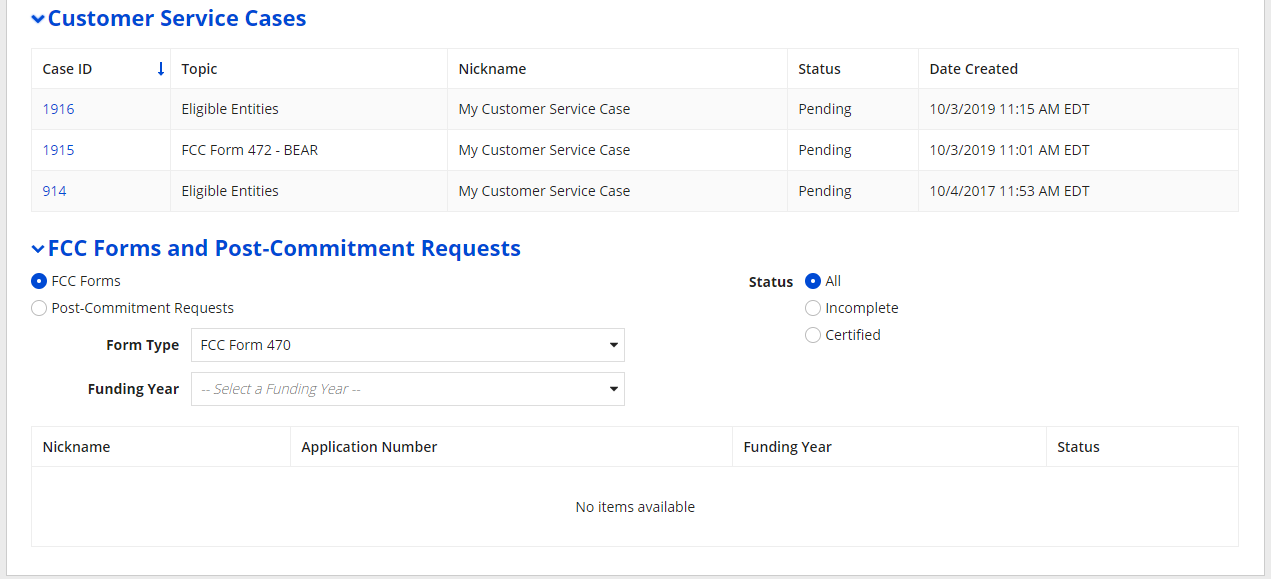 ③ First change the “Form Type” menu to display “FCC Form 471” and then select the Funding Year
Accessing a Form
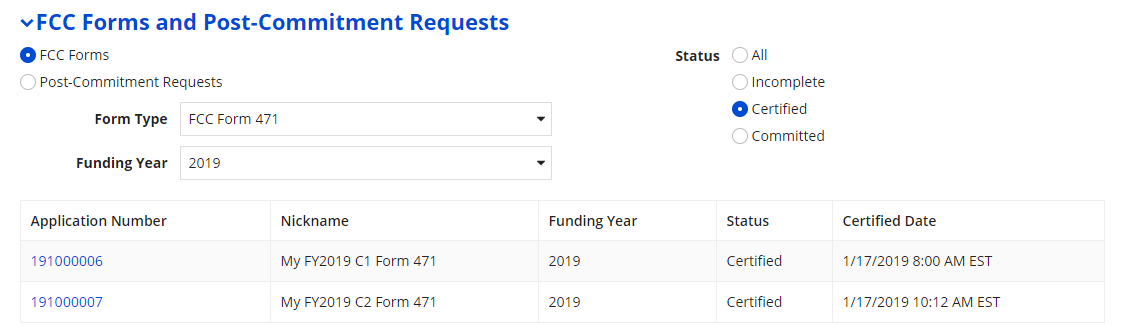 ④ Click on the link for a certified Form 471
Accessing a Form
⑤ On the summary page for the Form 471, click on the “Related Actions” link
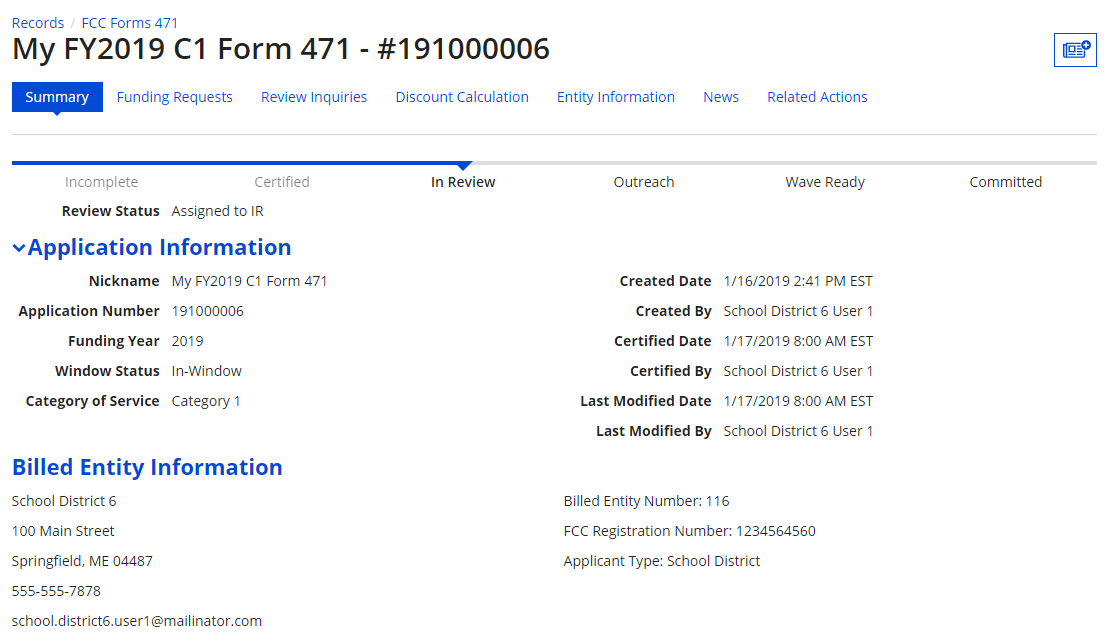 Accessing a Form
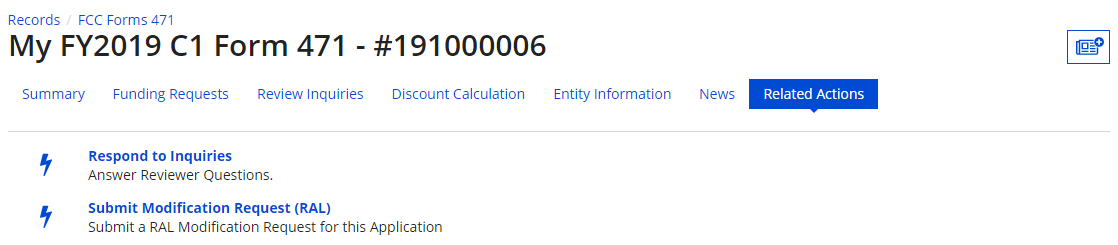 ⑥ Click on the “Submit Modification Request (RAL)” link
Submitting RAL Modifications
Note that any modifications you make are specific to this FCC Form 471. For example, if you modify information for the billed entity or one of its related entities, the information would be modified for this form only and the request does not update that entity's profile in EPC.
Submitting Modifications
Available RAL modifications fall into two general categories: Application Details and Entity Details
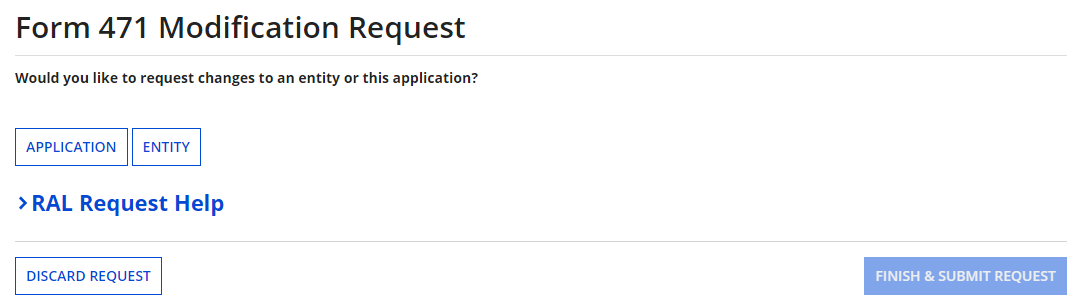 To Change the Contact Person for the Form
Form Contact
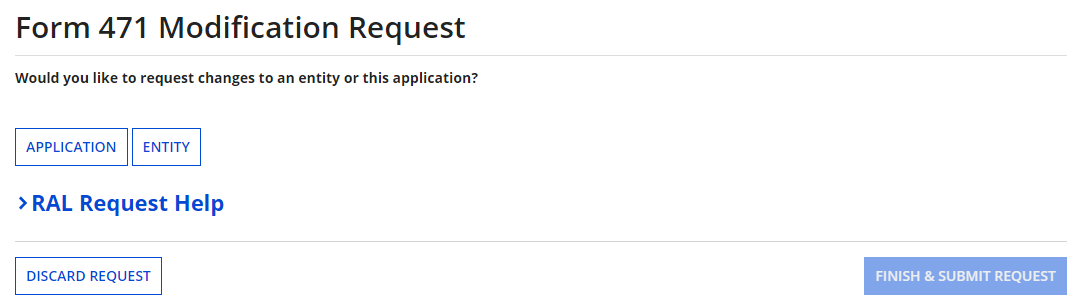 ① Click on the “APPLICATION” button
Form Contact
② Select “Application Details” from the sub-category menu
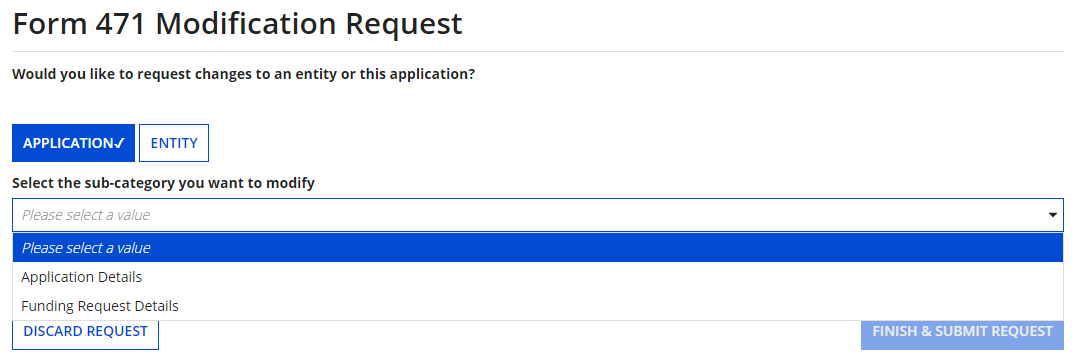 Form Contact
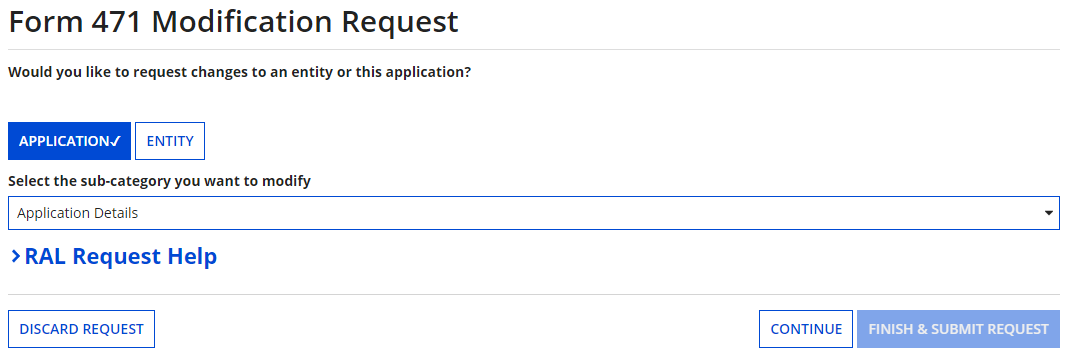 ③ Click on the “CONTINUE” button
Form Contact
④ Click on the “EDIT APPLICATION” button to edit application details such the main contact person and holiday contact info
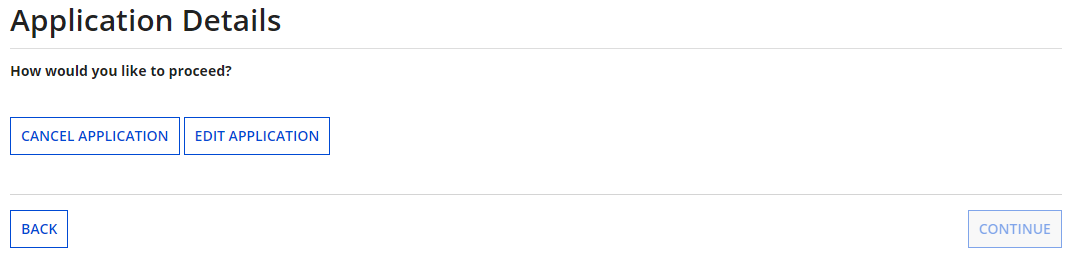 Form Contact
The application details display
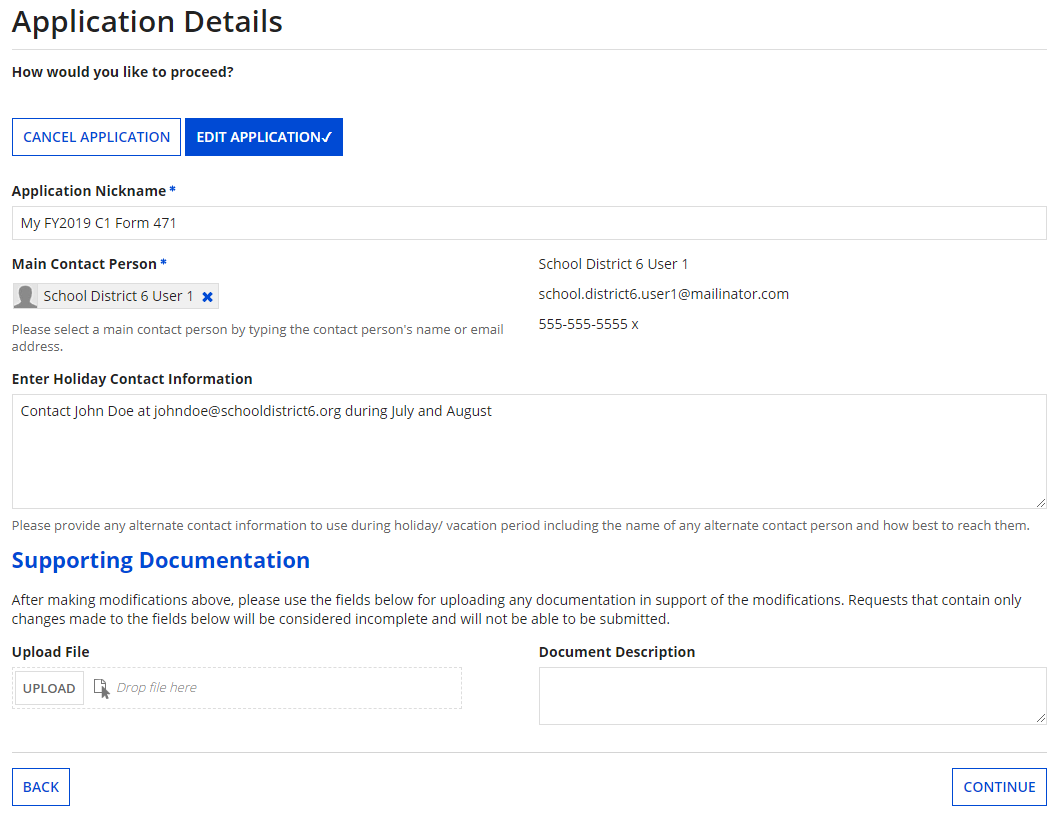 Form Contact
⑤ Modify information as necessary
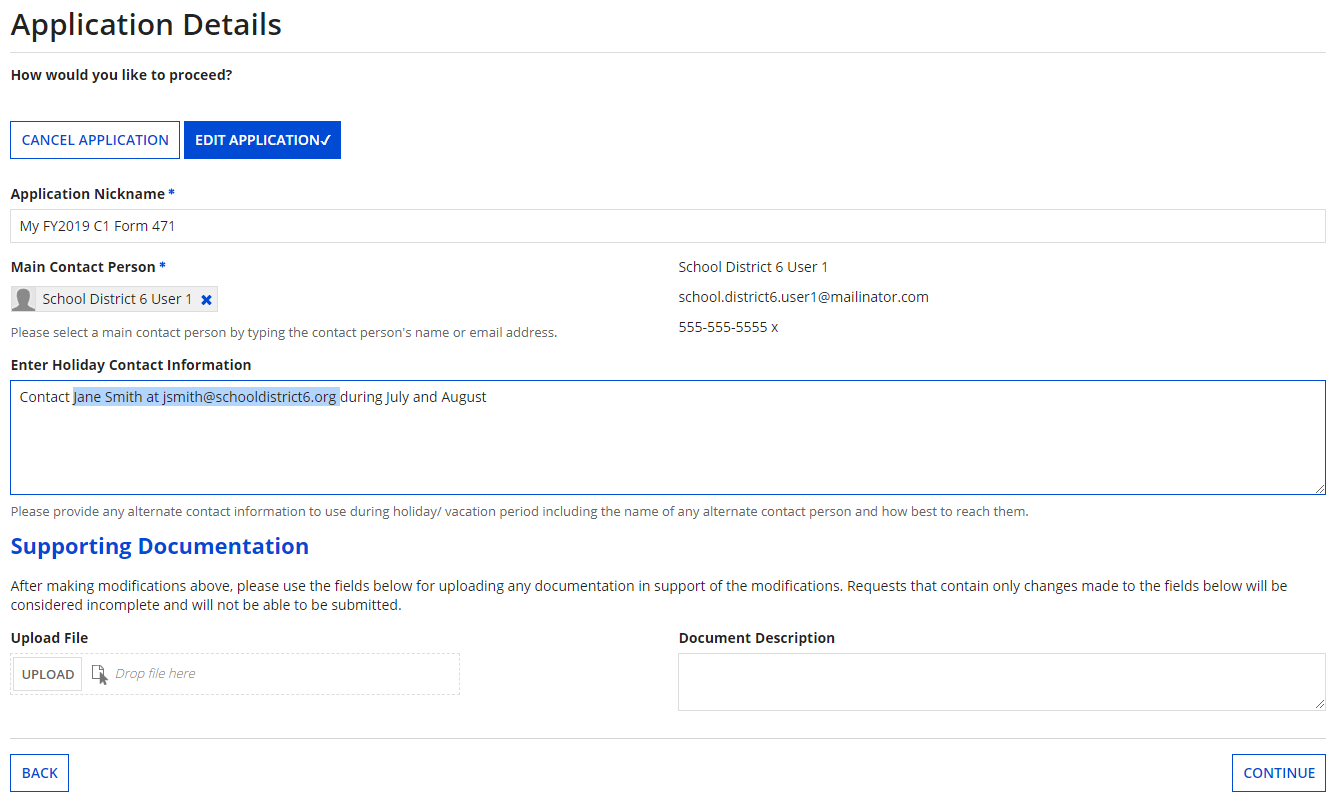 ⑥ Then click on the “CONTINUE” button
Form Contact
Your requested change will display
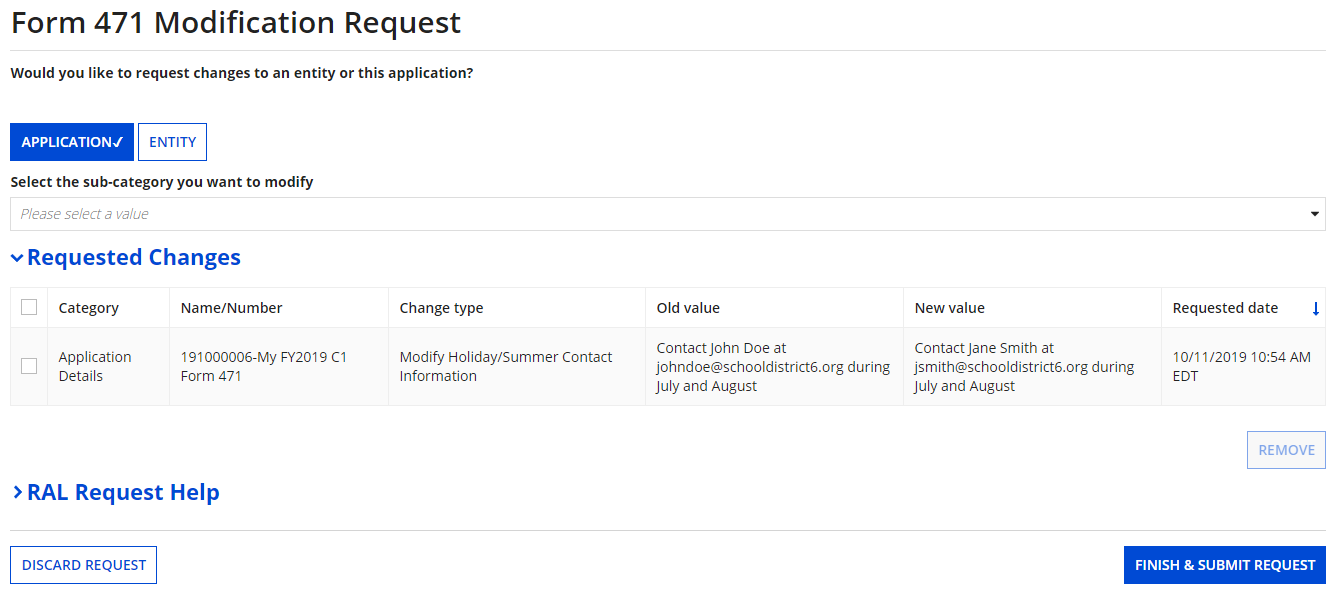 Check the check box for a change and then click on the “Remove” button to discard a requested change
⑦ Click on the “FINISH & SUBMIT REQUEST” button
Form Contact
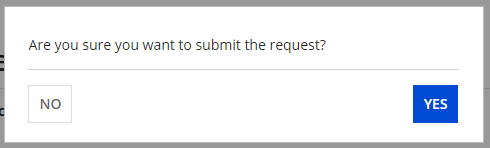 ⑧ Click on the “YES” button to submit the change
skip to page 59 in this guide for info on viewing modifications
To Modify a Funding Request
Examples of modifications include adding a missing FRN, editing FRN line items (such as costs and product information), and editing the FRN key information (such as the narrative).
Funding Request Details
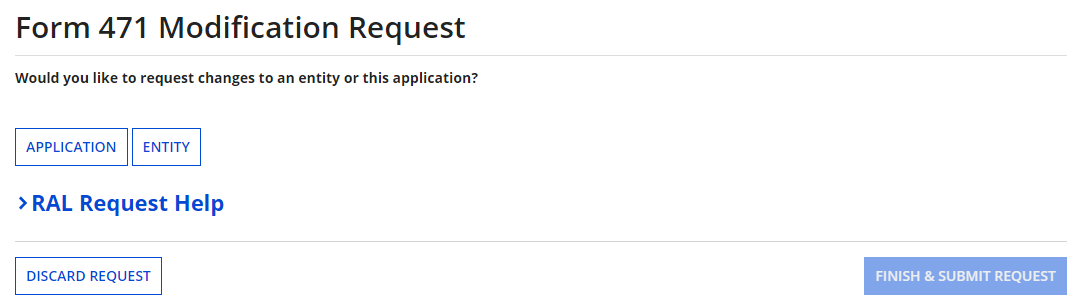 ① Click on the “APPLICATION” button
Funding Request Details
② Select “Funding Request Details” from the sub-category menu
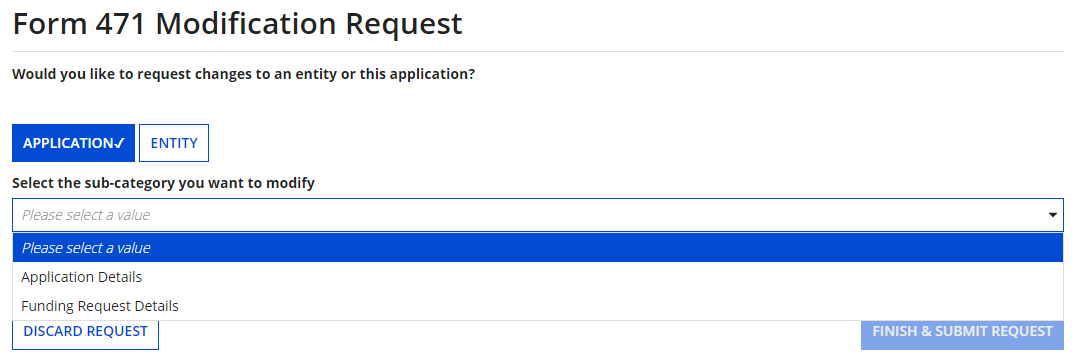 Funding Request Details
A list of FRNs for this Form 471 displays
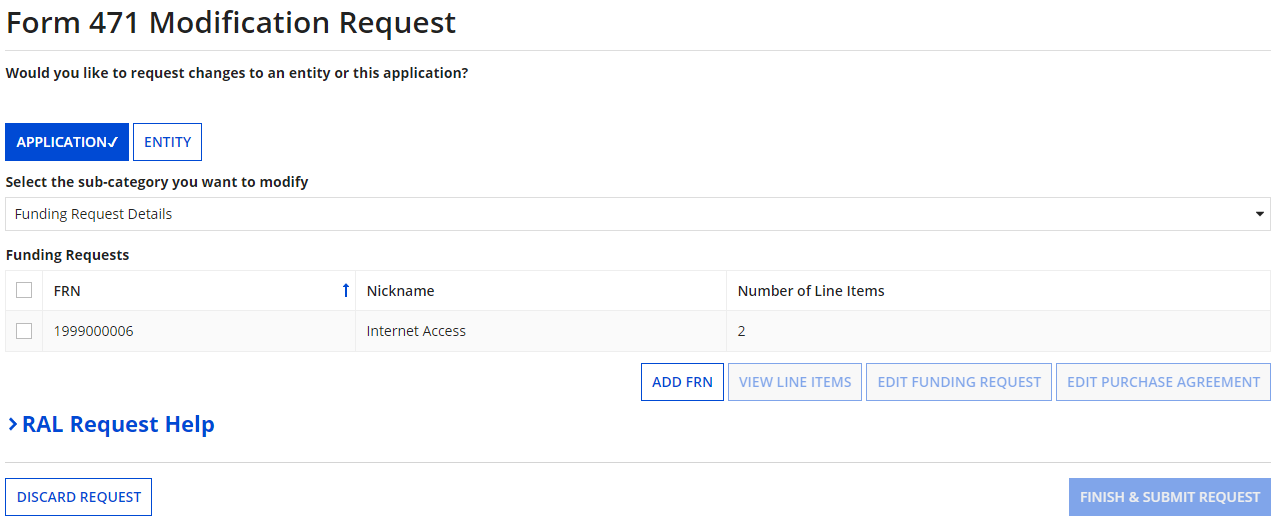 Funding Request Details
To add a new FRN:
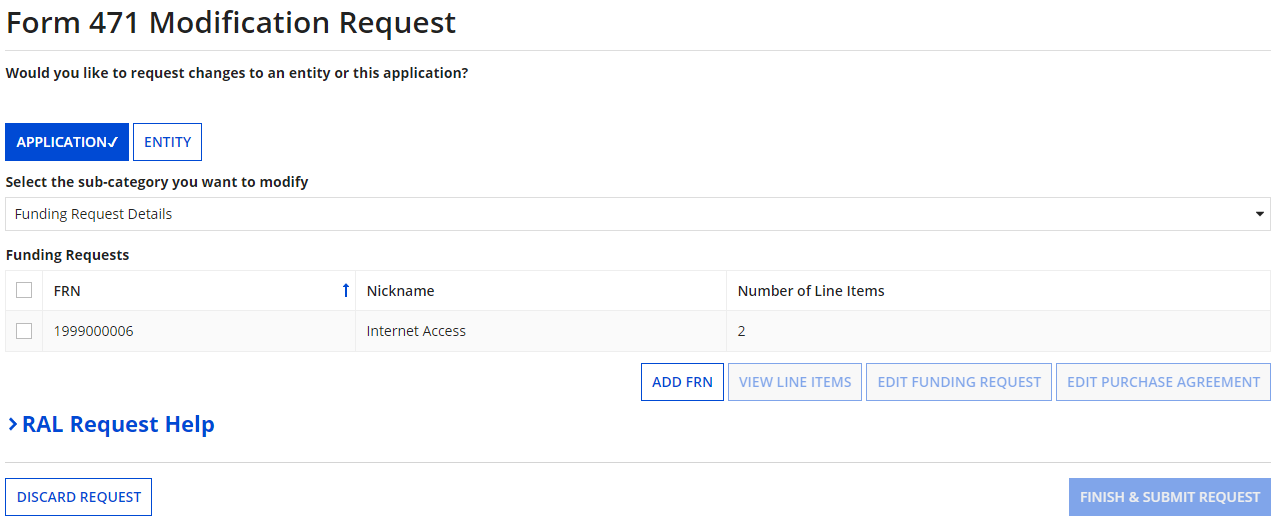 Click on the “ADD FRN” button to add an FRN. Follow the steps as prompted to create key information for a new FRN such as you did when creating the Form 471.
Funding Request Details
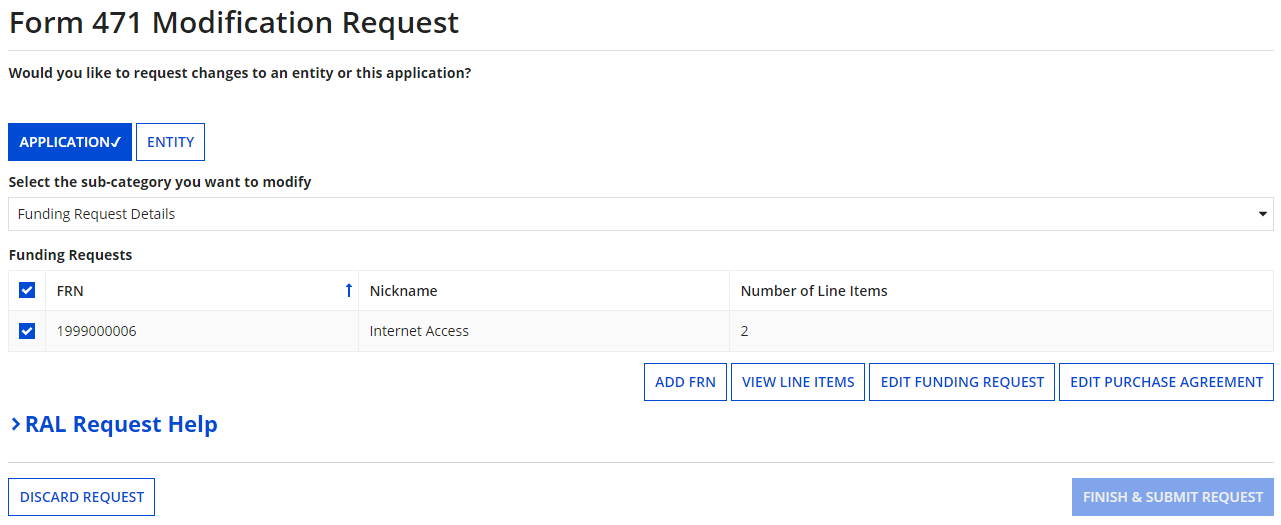 A
B
C
To modify an existing FRN:
Click on the checkbox for an FRN to modify, and then…
To view and edit existing line items, click on the “VIEW LINE ITEMS” button → go to the next page
A
To edit the FRN, click on the “EDIT FUNDING REQUEST” button → skip to page 36
B
To edit contract info, click on the “EDIT PURCHASE AGREEMENT” button → skip to page 41
C
Line Items
To view and modify existing FRN line items:
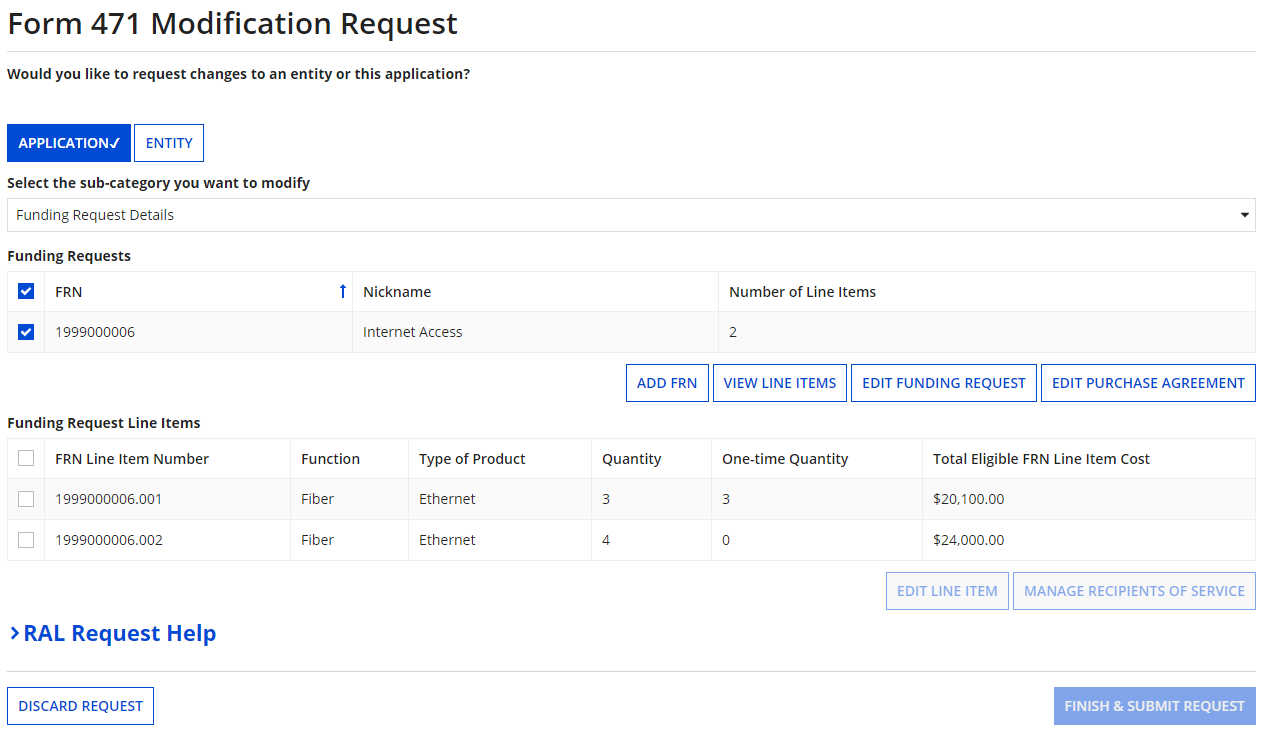 ① If you clicked on the “View Line Items” button, the line items for that FRN will display
A
Line Items
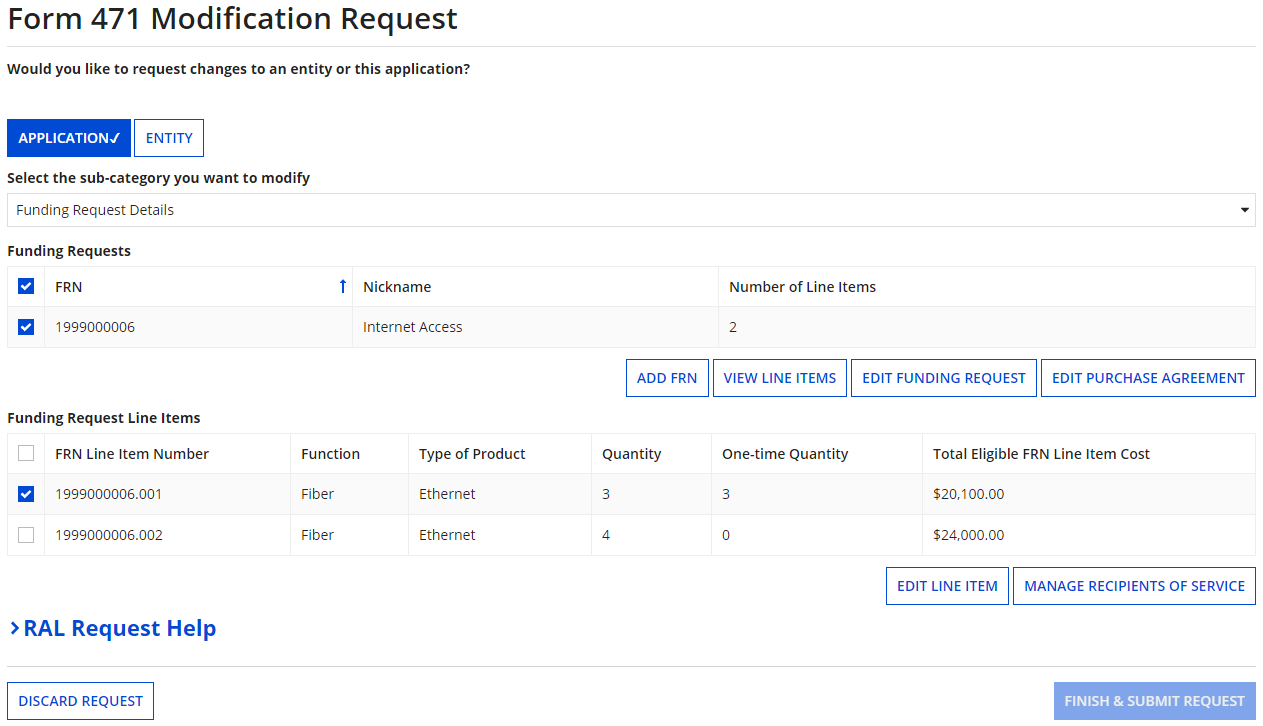 ② Select the check box for a line item, and click on either the “EDIT LINE ITEM” or “MANAGE RECIPIENTS OF SERVICE” button (whichever is appropriate for the change you need to make)
A
Line Items
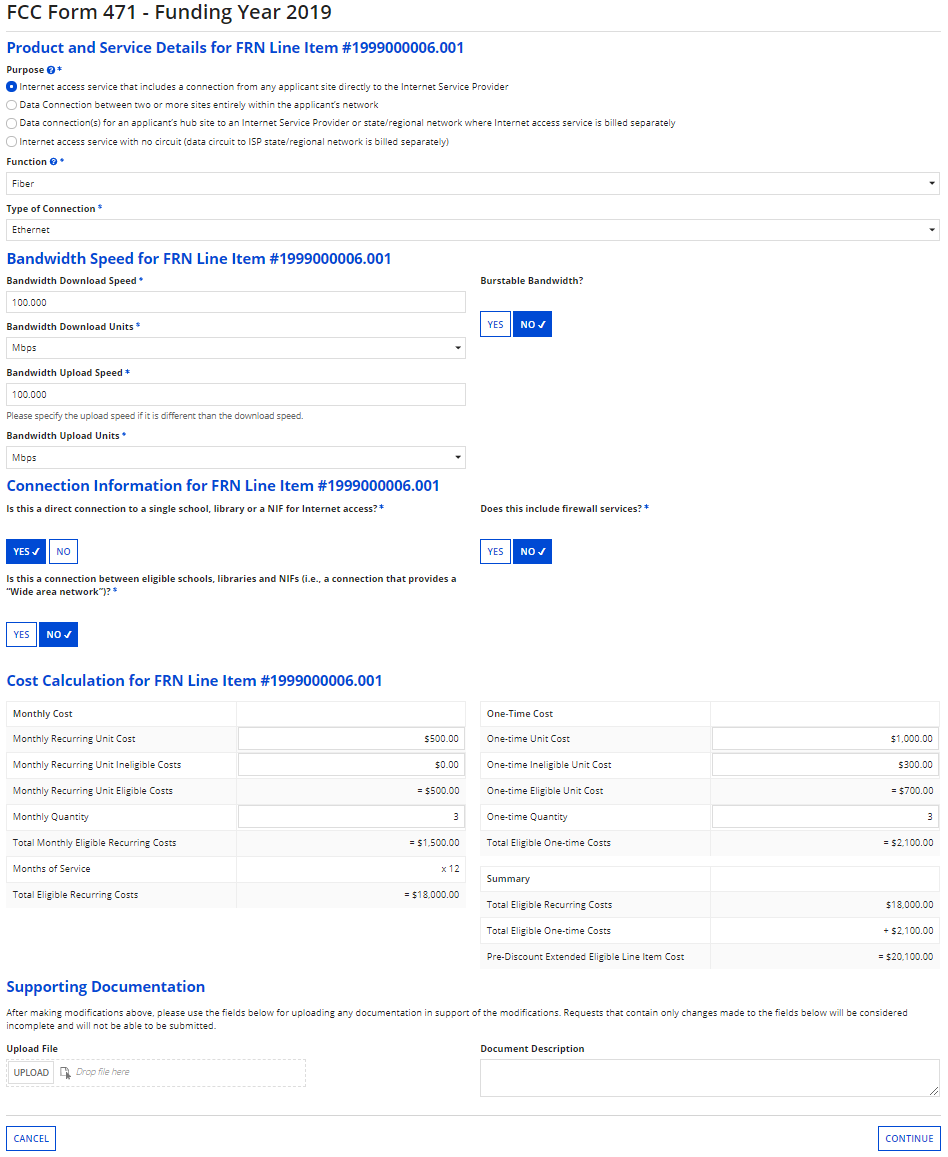 Example of “Edit Line Item” screen: change the originally entered cost and/or service or product info
③ Make your desired change
A
④ Upload documentation       supporting the requested change
A
⑤ Click on the “CONTINUE” button to proceed
A
Line Items
Your requested change will display
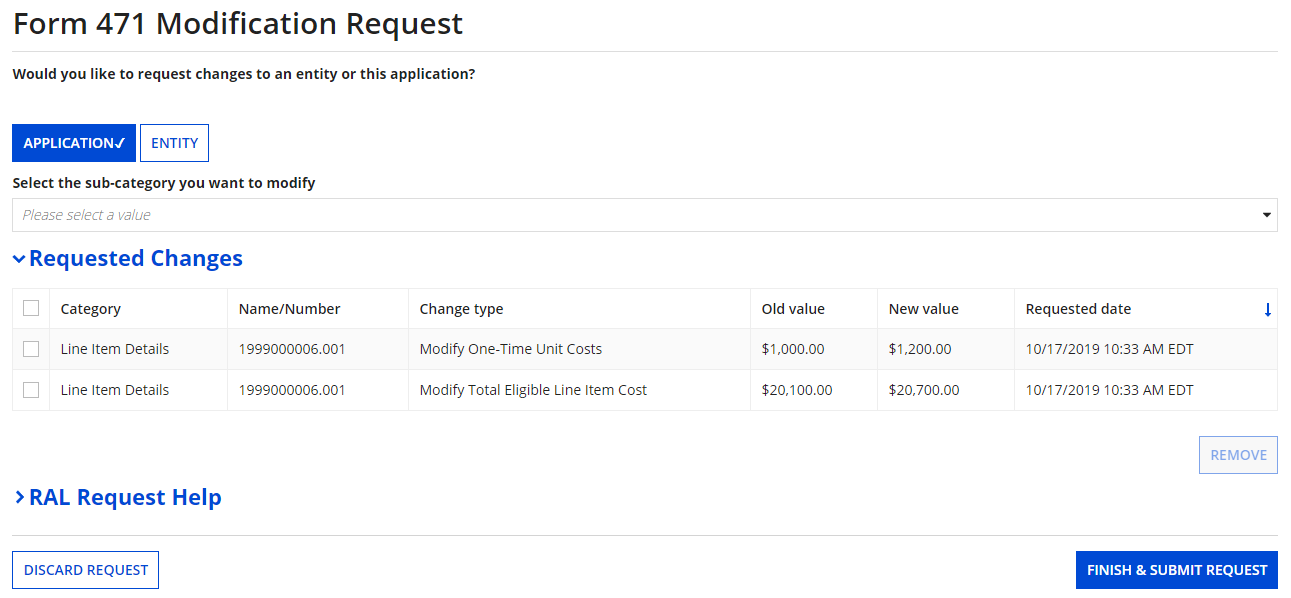 ⑥ Click on the “FINISH & SUBMIT REQUEST” button
A
Line Items
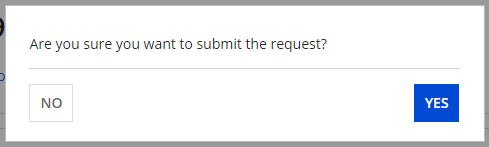 ⑦ Click on the “YES” button to submit the change
A
skip to page 59 in this guide for info on viewing modifications
Funding Request
To edit the Funding Request:
Click on the “CANCEL FRN” button to remove an FRN from your Form 471
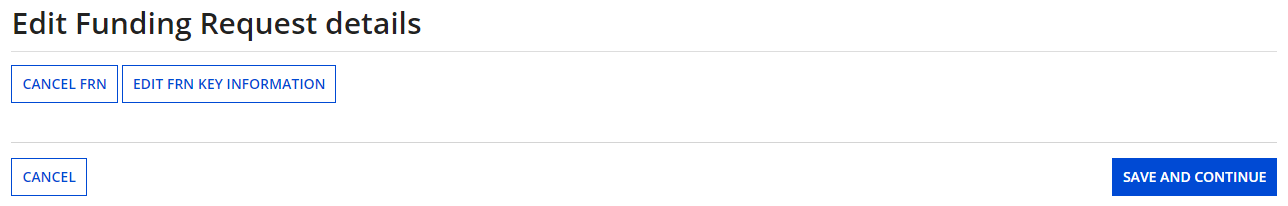 ① If you clicked on the “Edit Funding Request” button, click on the “EDIT FRN KEY INFORMATION” button to proceed
B
Funding Request
The FRN displays
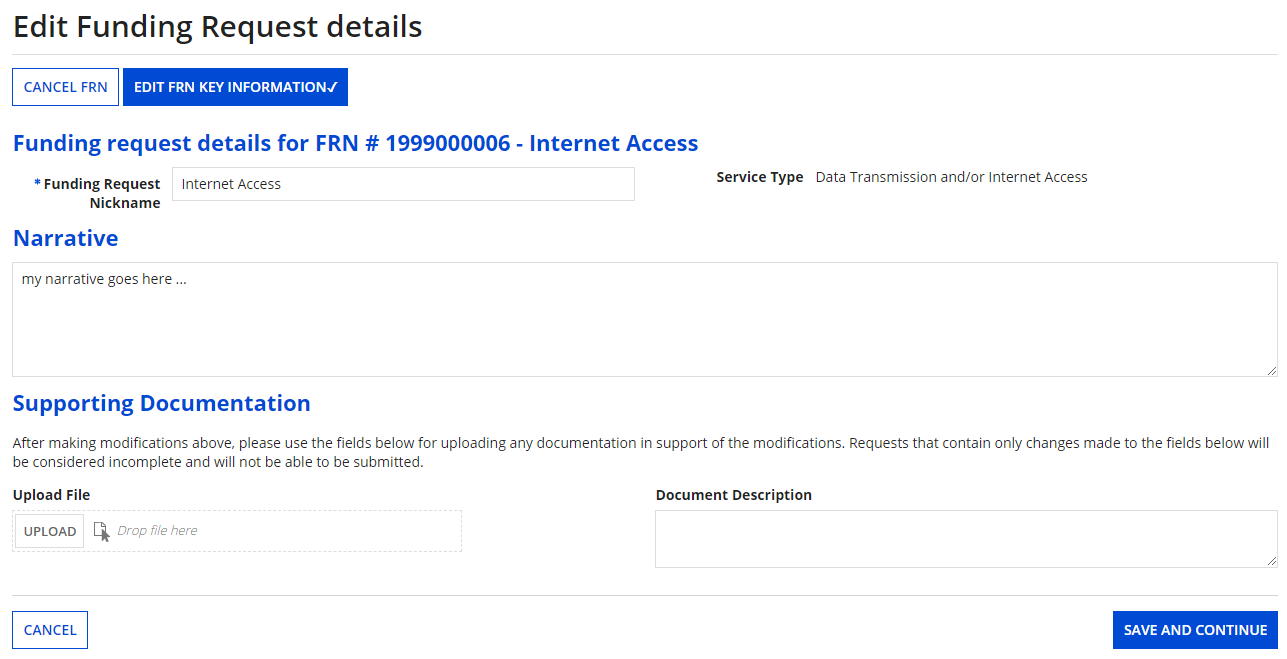 Funding Request
② Make any necessary changes
B
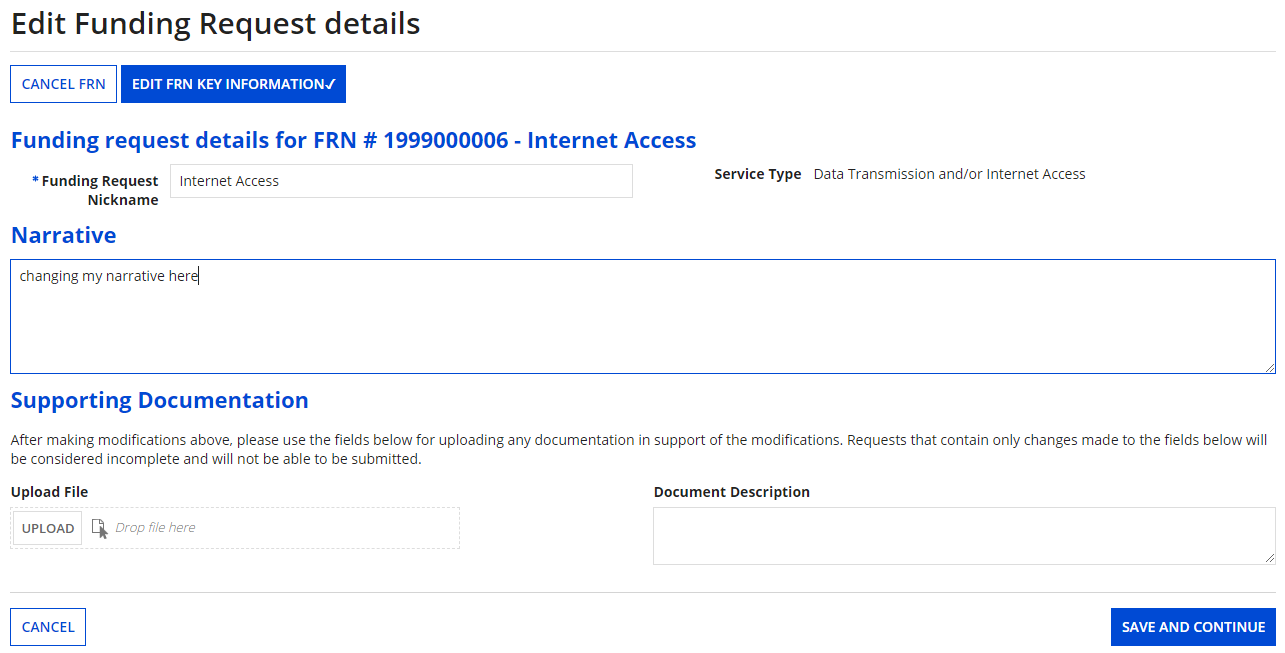 ③ Then click on the “SAVE & CONTINUE” button to proceed
B
Funding Request
Your requested change will display
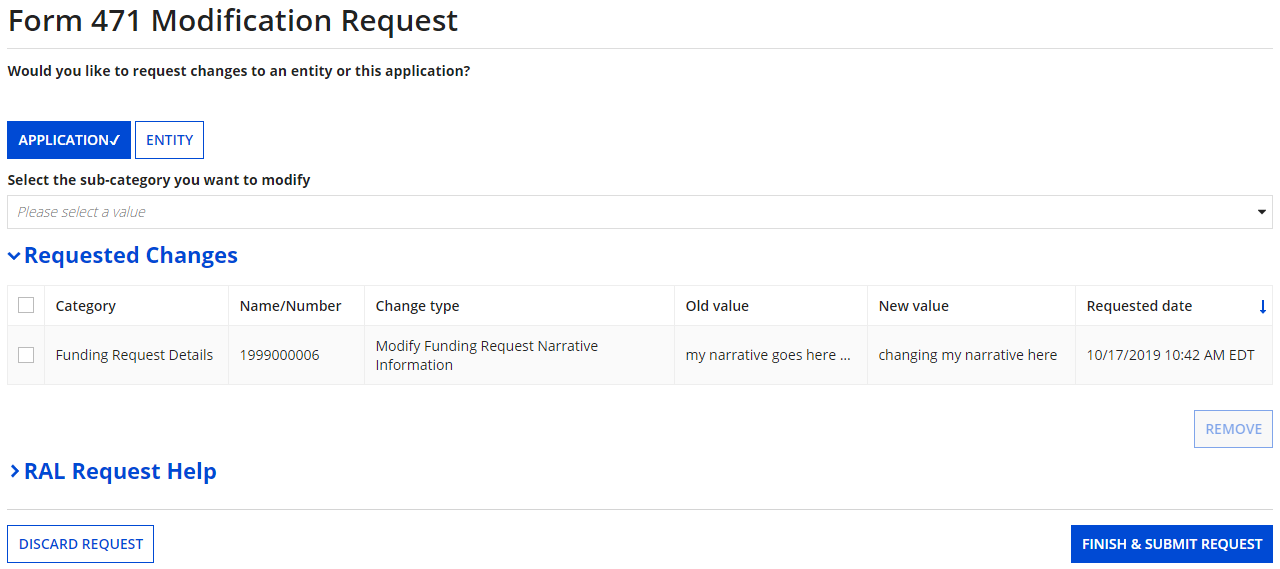 Check the check box for a change and then click on the “REMOVE” button to discard a requested change
④ Click on the “FINISH & SUBMIT REQUEST” button
B
Funding Request
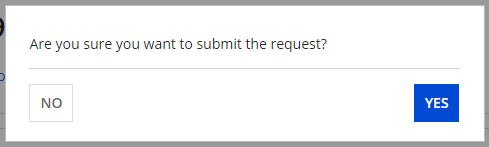 ⑤ Click on the “YES” button to submit the change
B
skip to page 59 in this guide for info on viewing modifications
Purchase Agreement
To edit the contract information:
① If you clicked on the “Edit Purchase Agreement” button, make any necessary changes (such as the contract being used or the start and end date)
C
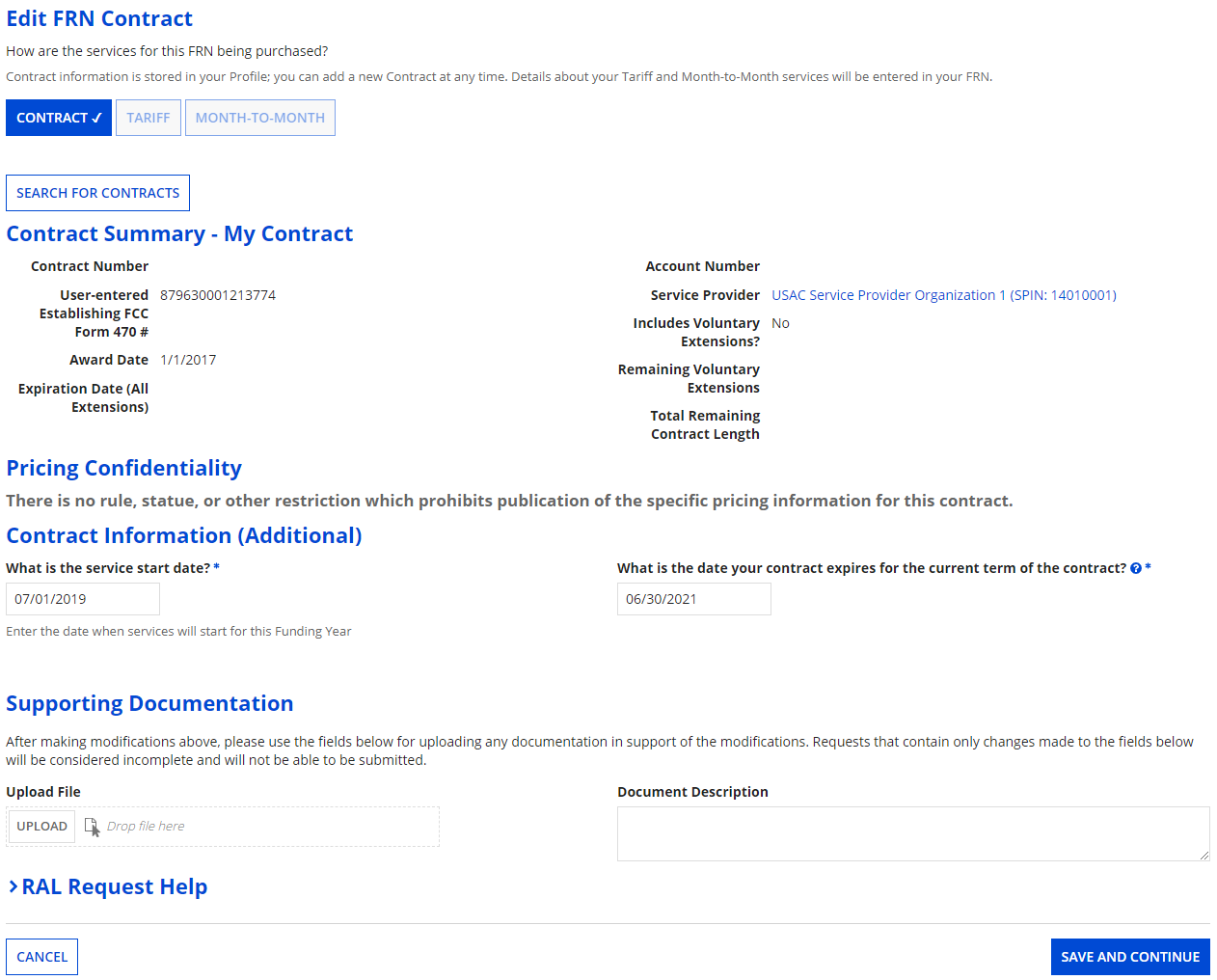 Edit Purchase Agreement
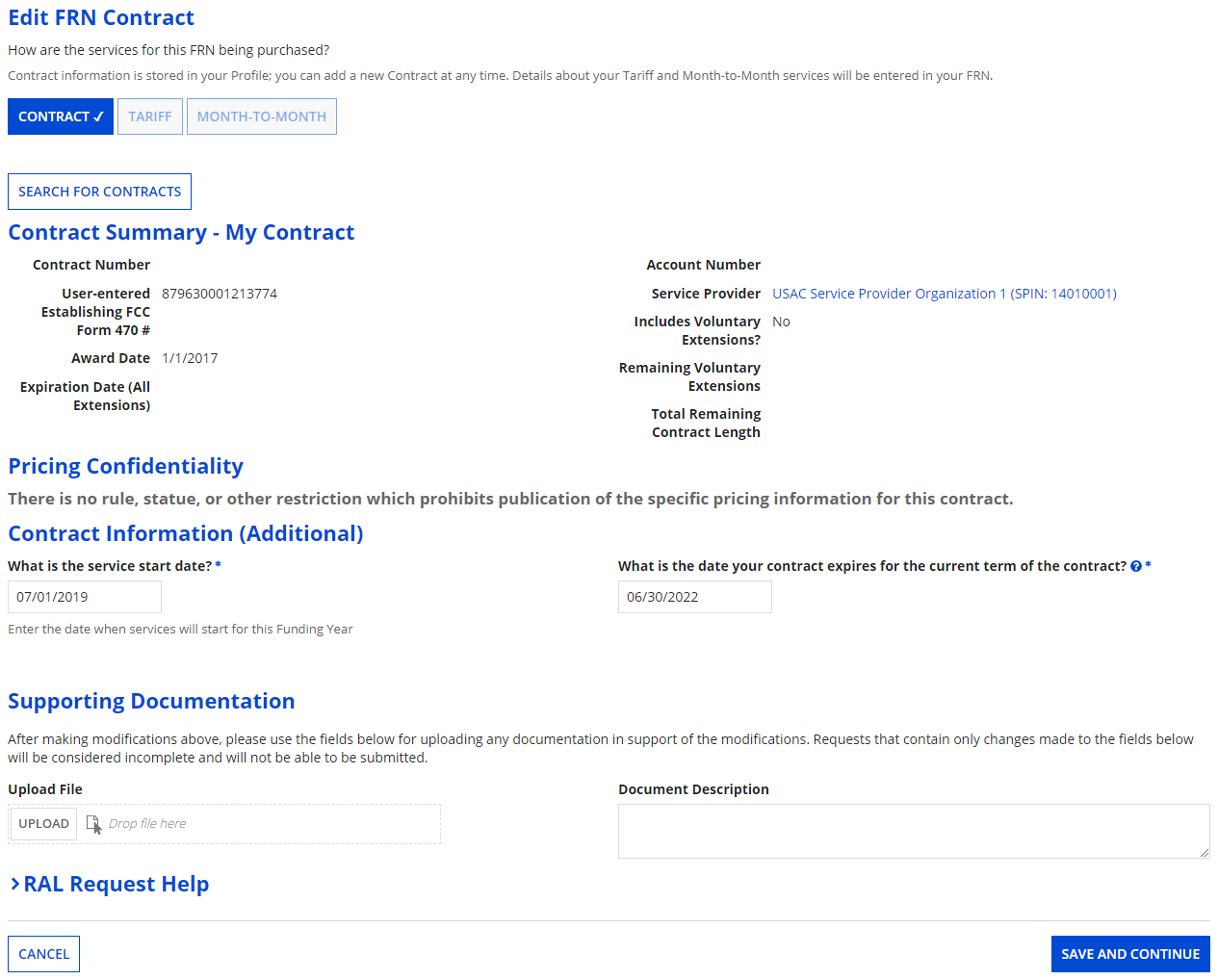 ② Click on the “SAVE & CONTINUE” button to proceed
C
Purchase Agreement
Your requested change will display
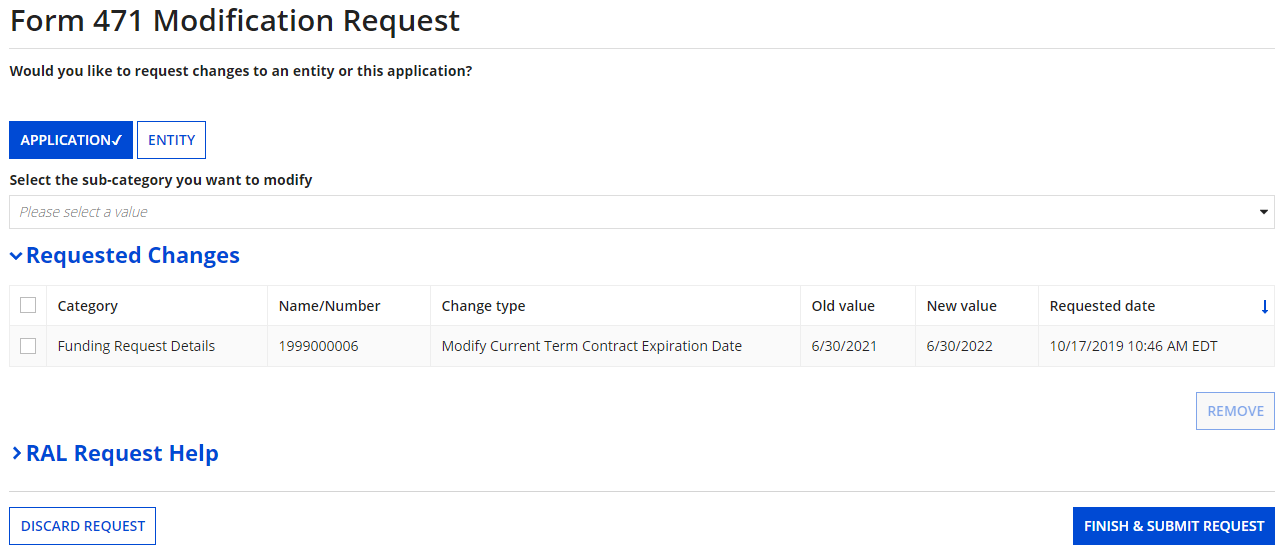 Check the check box for a change and then click on the “REMOVE” button to discard a requested change
③ Click on the “FINISH & SUBMIT REQUEST” button
C
Edit Purchase Agreement
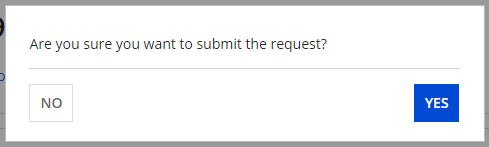 ④ Click on the “YES” button to submit the change
C
skip to page 59 in this guide for info on viewing modifications
To Modify the BEN
Examples of modifications include adding a related entity to the Form 471 (such as a child school building of a district) and editing the BEN profile information that was included on the Form 471 (such as its physical address).
BEN
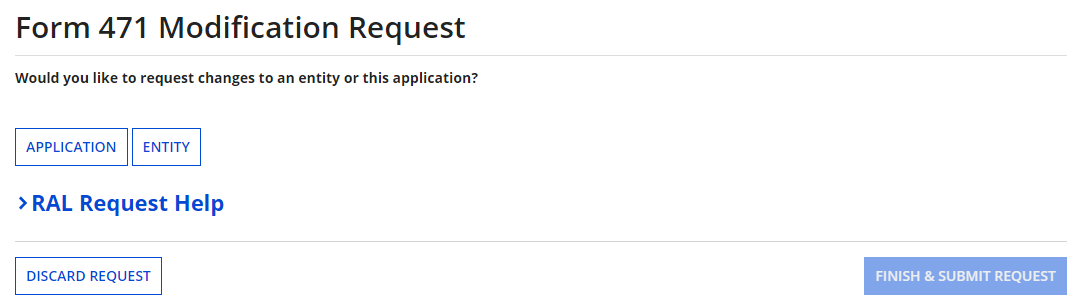 ① Click on the “ENTITY” button
BEN
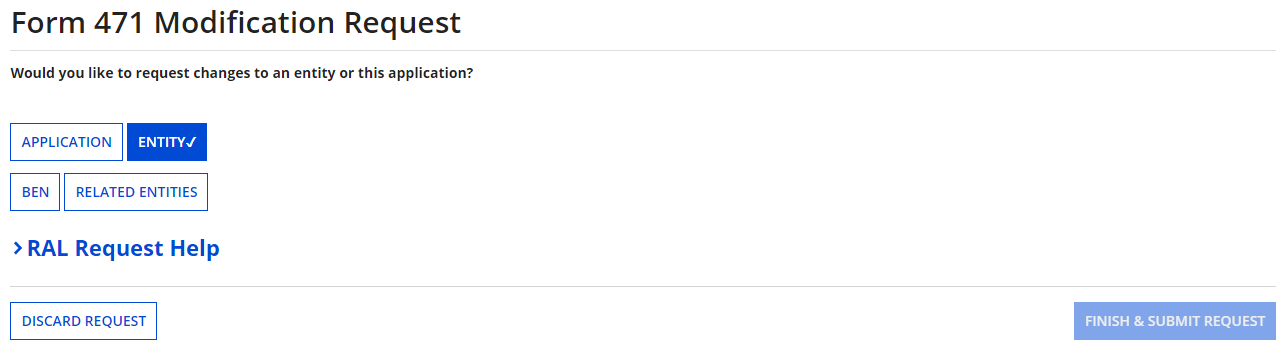 ② Click on the “BEN” button
BEN
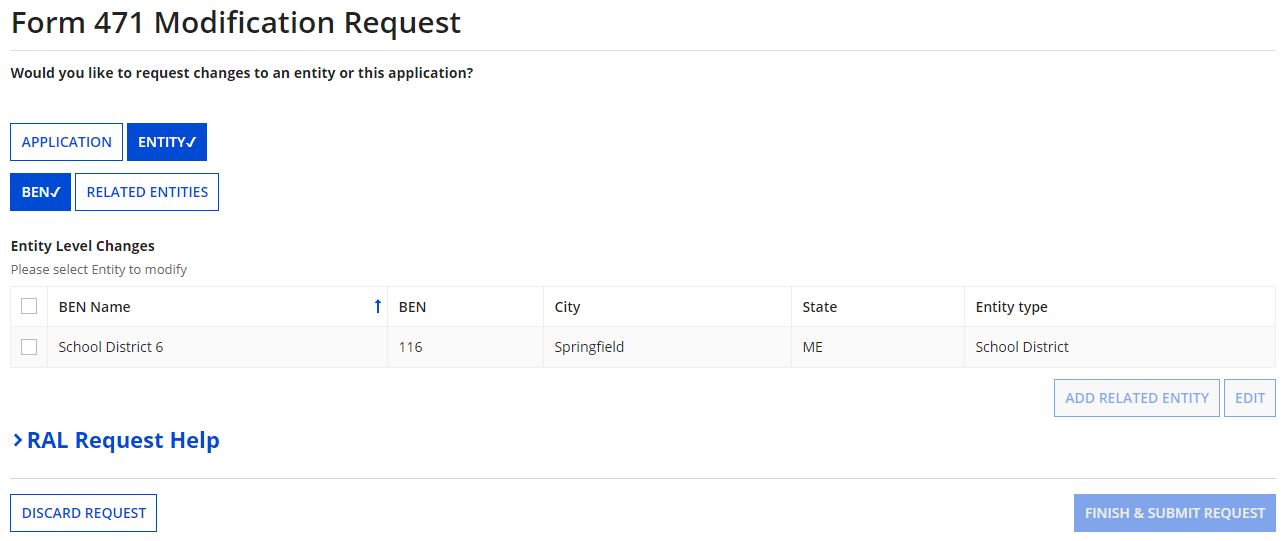 ③ Select the check box for the BEN
BEN
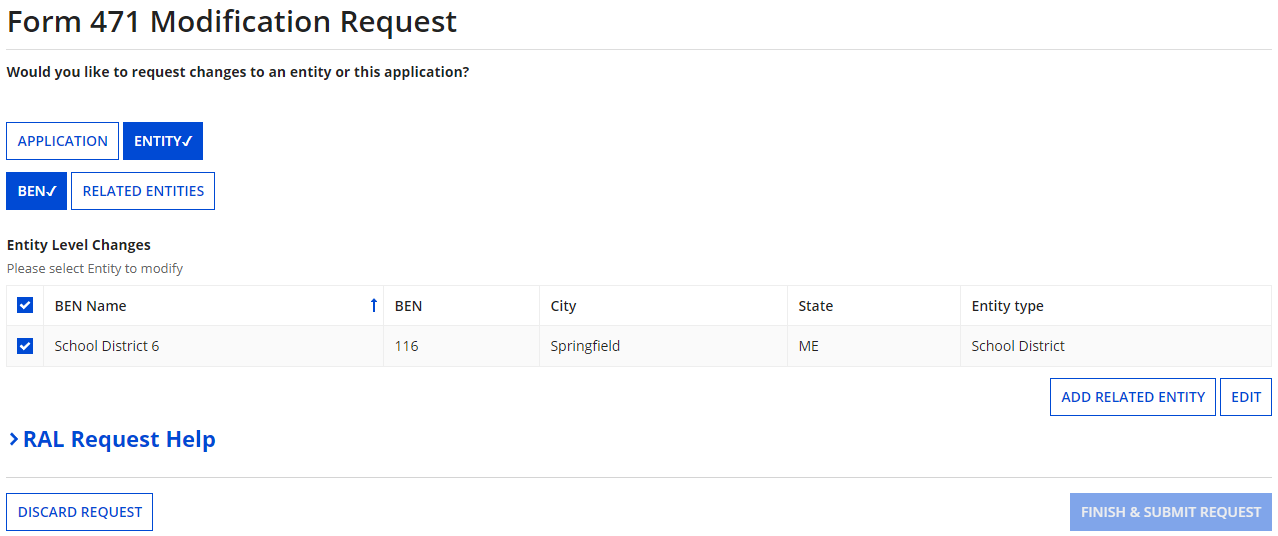 ④ Click on either the “ADD RELATED ENTITY” button to add an entity that was left off the FRN or the “EDIT” button to edit the information pulled from the profile to the Form 471. Follow the system prompts to make changes.
BEN
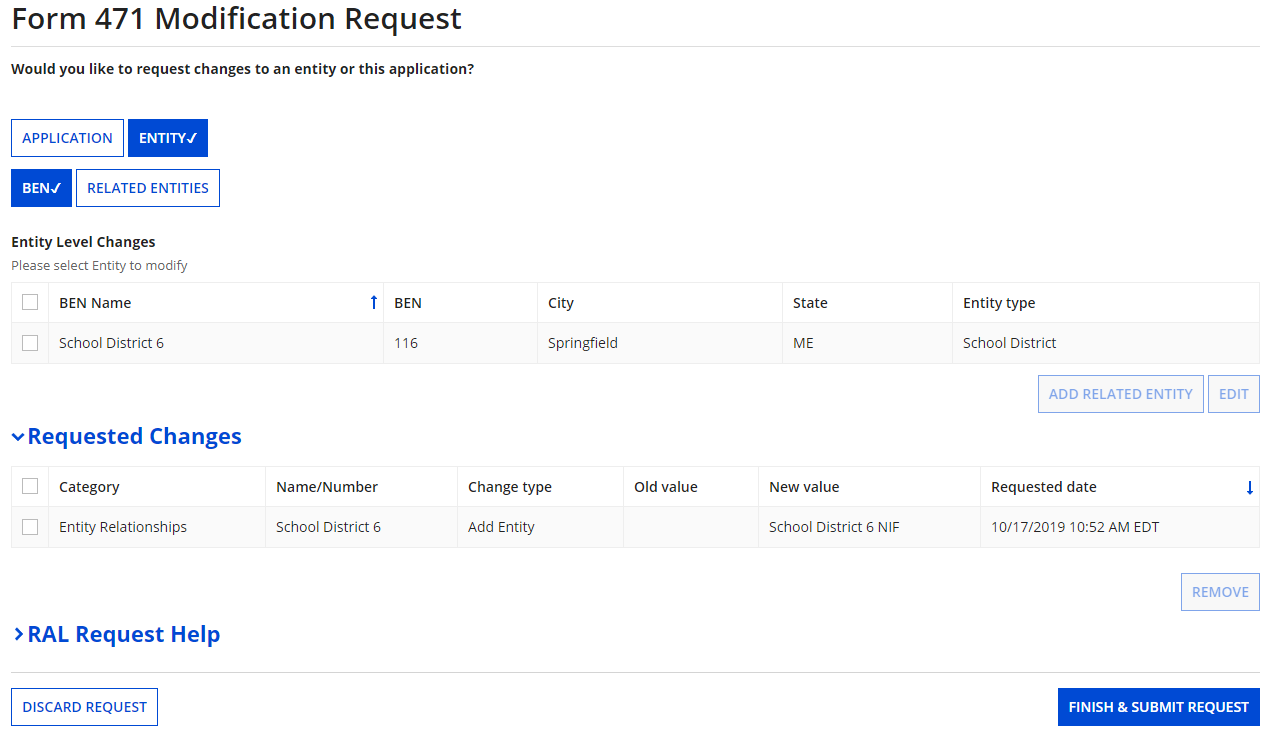 ⑤ Click on the “FINISH & SUBMIT REQUEST” button
BEN
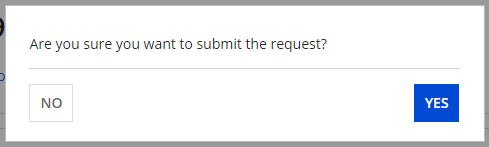 ⑥ Click on the “YES” button to submit the change
skip to page 59 in this guide for info on viewing modifications
To Modify the Related Entities
Examples of modifications include removing a related entity from the Form 471 (such as a child school building of a district) and editing the profile information for child entities (such as their physical address).
Related Entities
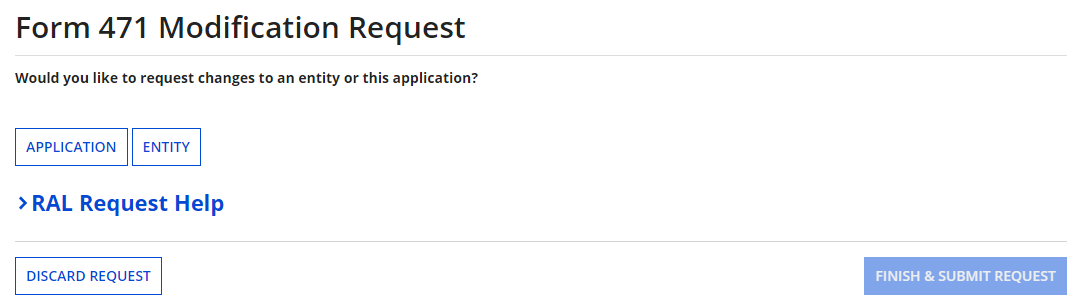 ① Click on the “ENTITY” button
Related Entities
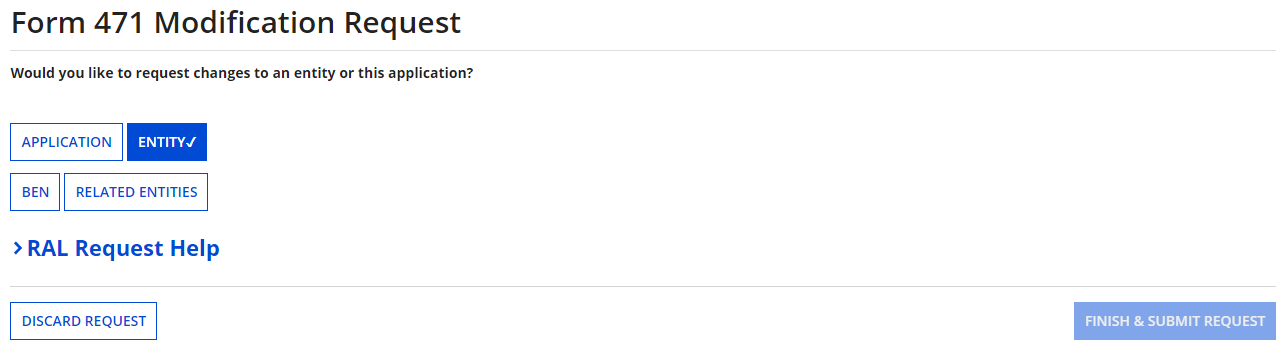 ② Click on the “RELATED ENTITIES” button
Related Entities
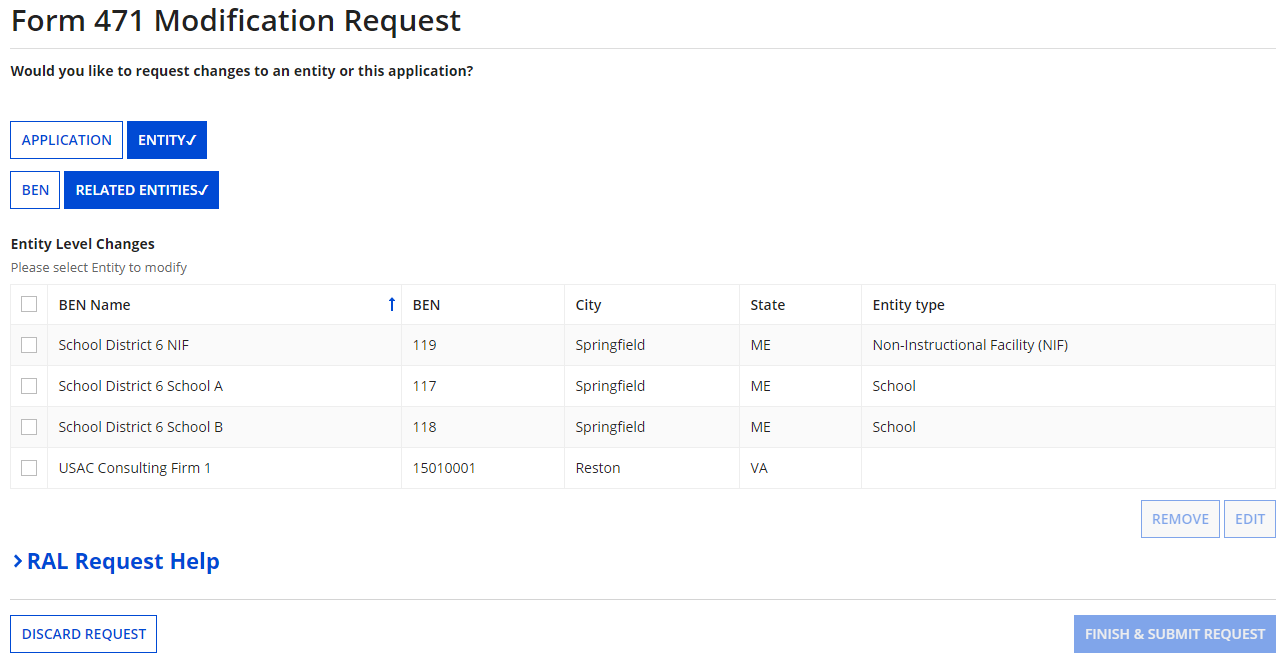 ③ Select the check box for an entity
Related Entities
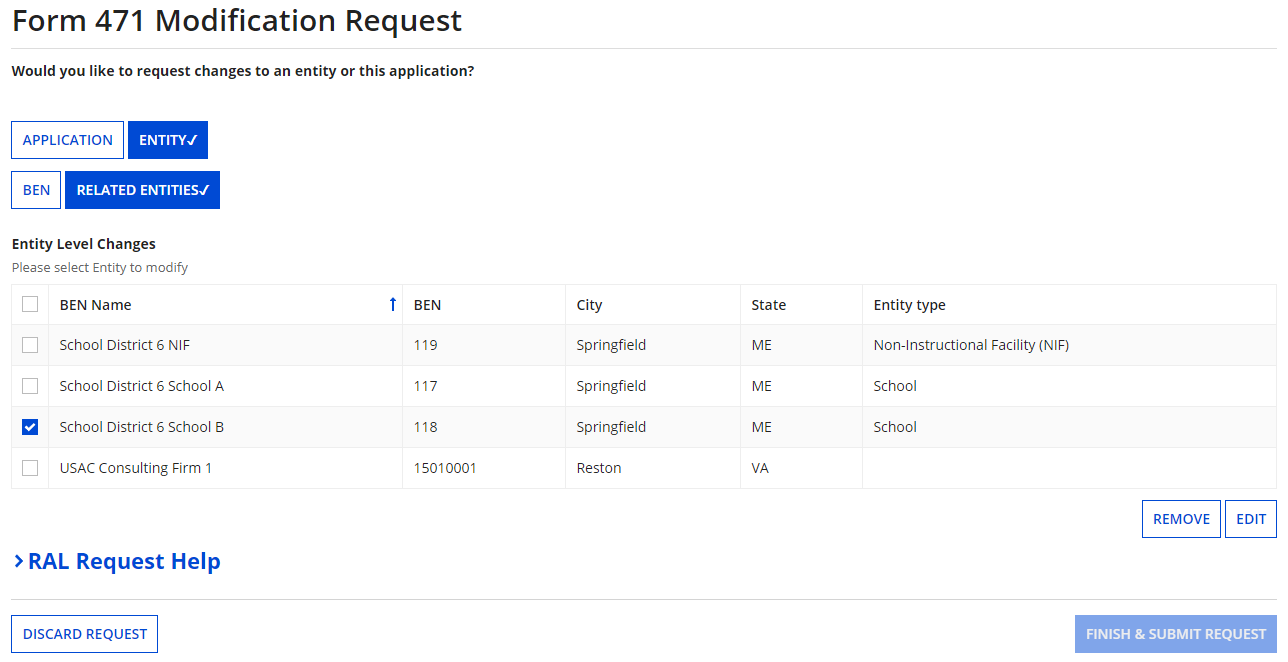 ④ Click on either the “REMOVE” button to remove the entity from the FRN or the “EDIT” button to edit the information pulled from the profile to the Form 471. Follow the system prompts to make changes.
Related Entities
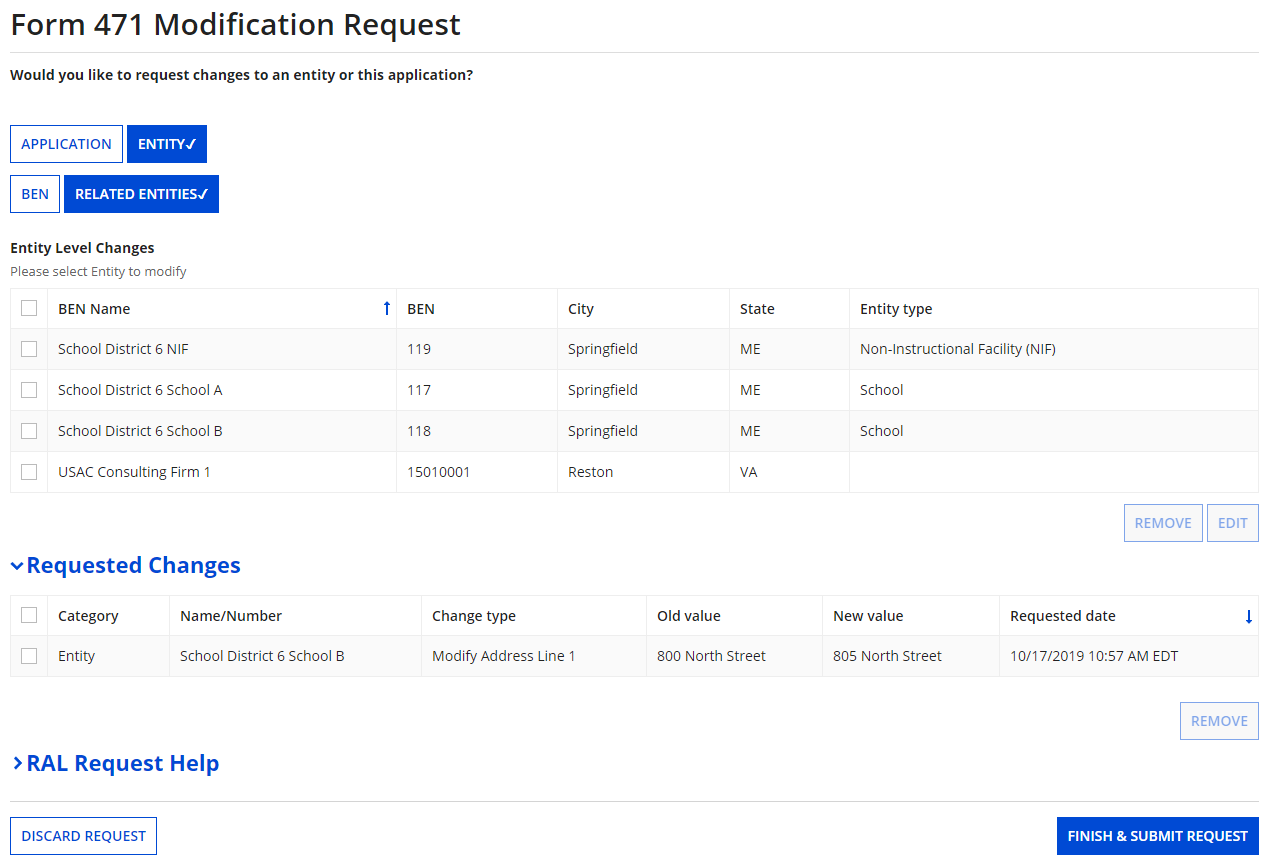 ⑤ Click on the “FINISH & SUBMIT REQUEST” button
Related Entities
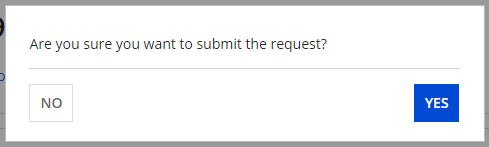 ⑥ Click on the “YES” button to submit the change
go to the next page in this guide for info on viewing modifications
Viewing Submitted Modification Requests
Viewing Modifications
Each time you submit a modification request you are taken back to the “Related Actions” screen for that form. From there you might choose to immediately view the requests you have already submitted, or you can complete the steps to view submitted requests at any time from any screen within EPC.
① Click on the “Reports” tab
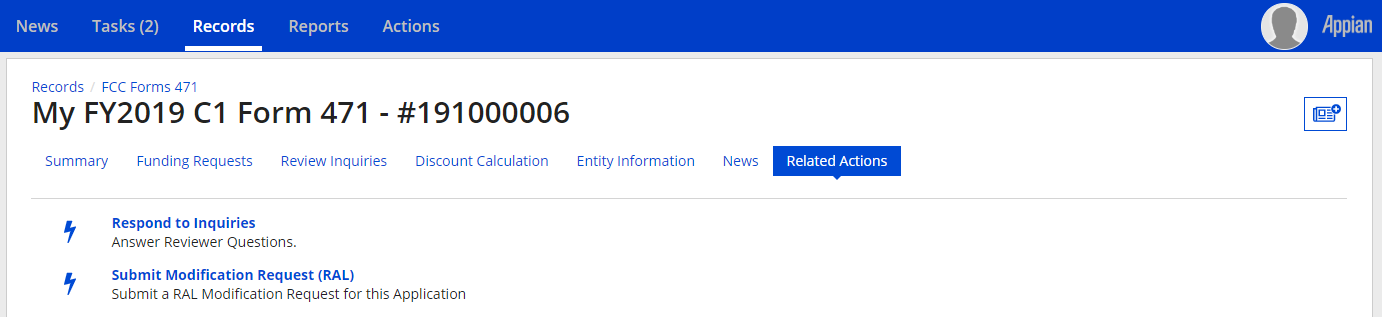 Viewing Modifications
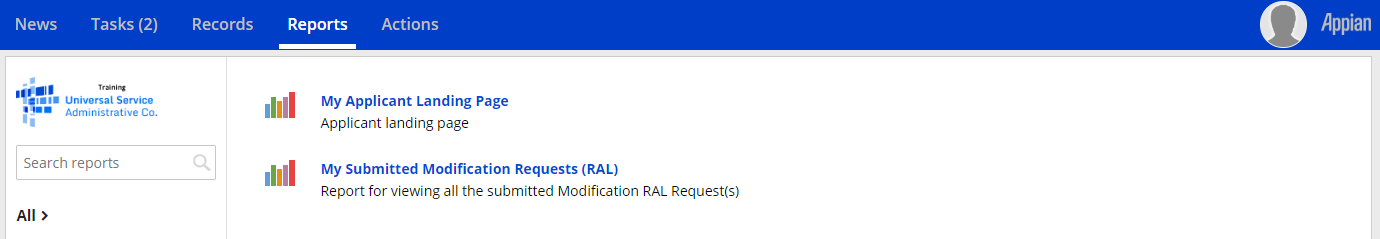 ② Click on the “My Submitted Modification Requests (RAL)” link
Viewing Modifications
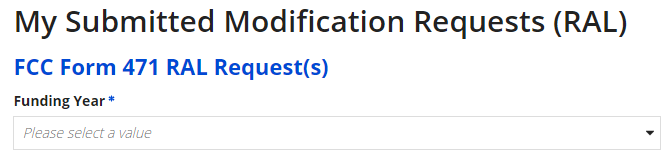 ③ Select the Funding Year
Viewing Modifications
A table with submitted modification requests displays
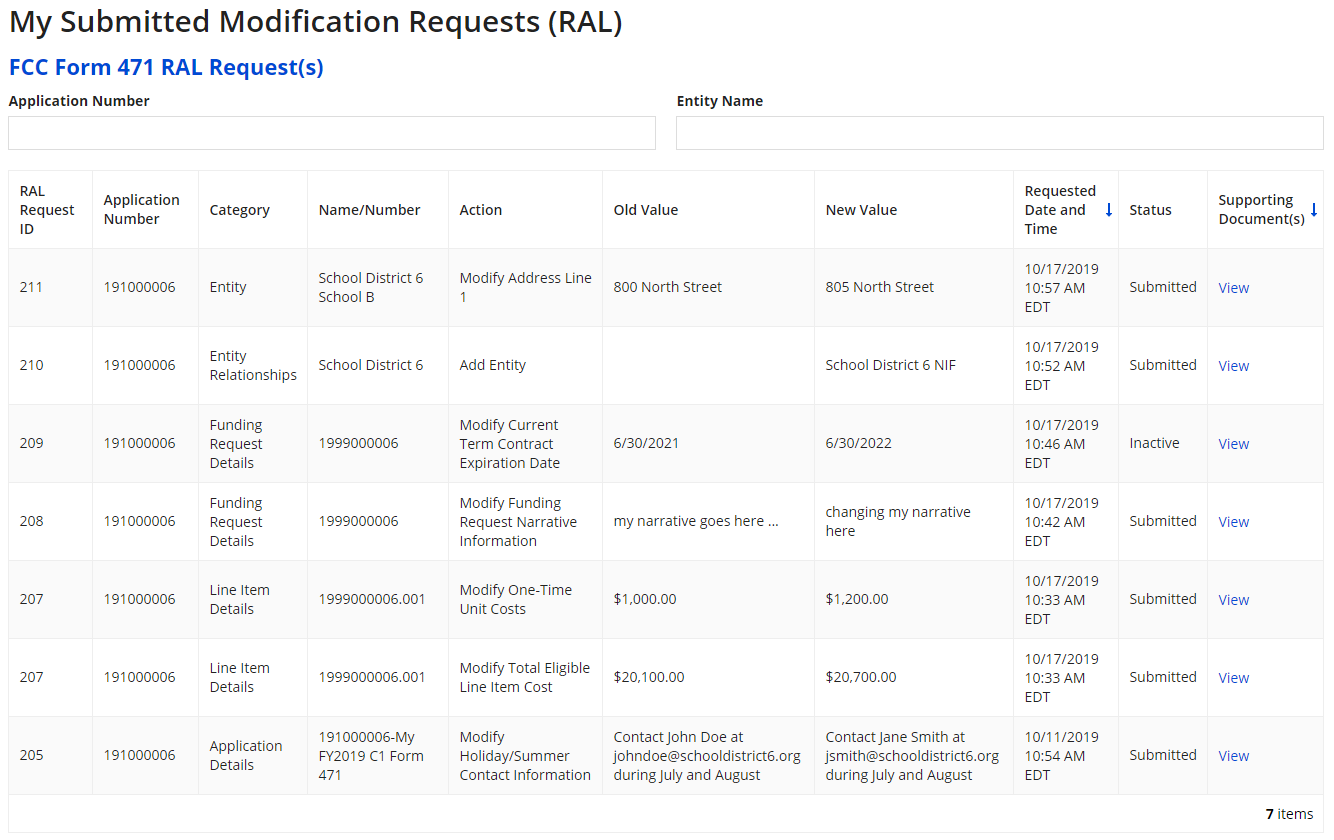